Ekonomi år 2021
[Speaker Notes: Verksamheten ska bedrivas effektivt inom givna ekonomiska ramar. Patientnämnden måste ha en god ekonomi som ger utrymme för kort- och långsiktig utveckling. 

2021 tilldelad budget på 3 459 tkr och utökades med ytterligare ett kostnadsställe, stab patientnämnd, med tillhörande budget i omorganisationen (1 220 tkr till totalt 4 679 tkr). Årsprognosen för patientnämnd, stab och stödpersonsverksamheten var för 2021 beräknad till 3 931 tkr, vilket är 748 tkr lägre än tilldelad årsbudget. 
Den verkliga avvikelsen mot årsbudget 2021 blev totalt 1,3 mnkr.  

Aktuellt överskott är bland annat att patientnämnden inte har deltagit/hållit konferenser, sammanträden har hållits digitalt på grund av rådande pandemi
Den fjärde tjänsten inte tillsattes direkt under året, pensionsavgång senare del av år 2021.
Pandemin begränsat stödpersonernas möjlighet till besök av patienter samt att utbildning av stödpersoner varit vilande största delen av året

2021 så fakturerades 1 480 567 kr till kommunerna, 732 052 avsåg år 2020 och 748 515 avsåg 2021.

Totala intäkter var dock 1 480 960 då det kom in ett statsbidrag på 393 kr under 2021.

Året då budgeten var 838  000 (837 904 för att vara exakt) var 2021.]
[Speaker Notes: Underskott på ca - 360 tkr 2021. Detta beror på missade faktureringar till Norrbottens kommuner för år 2020 och 2021. Annars skulle verksamheten visat på ett överskott.

2021 så fakturerades 1 480 567 kr till kommunerna, 732 052 avsåg år 2020 och 748 515 avsåg 2021.

Totala intäkter var dock 1 480 960 då det kom in ett statsbidrag på 393 kr under 2021.

Året då budgeten var 838  000 (837 904 för att vara exakt) var 2021.]
Bedömning av måluppfyllelse utifrån strategisk plan 2021-2023
[Speaker Notes: Framtagandet mål 2021 har utgått från regionfullmäktiges strategiska plan för 2021-2023 som anger perspektiv, strategiskt mål och framgångsfaktorer. 

Region Norrbotten tillämpar balanserad styrning – verksamheter beskrivs, planeras och följs upp utifrån fem perspektiv

Perspektiv 
Samhälle
Medborgare
Verksamhet
Medarbetare
Ekonomi

Patientnämnden är ansvarig för strategiska mål inom perspektiven: 

medborgare; Trygga norrbottningar med god livskvalitet
verksamhet God, nära och samordnad vård, 
ekonomi Långsiktigt hållbar ekonomi]
Perspektiv Medborgare- Trygga norrbottningar med god livskvalitet
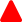 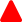 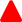 [Speaker Notes: Framgångsfaktorer:
Medborgarna ska ha en god kännedom om patientnämndens uppdrag och roll. 
Patientnämndens handläggning av patienternas frågor är av stor betydelse för nämndens arbete
Patienter och närstående ska bli bemötta på ett tillitsfullt sätt så att de känner trygghet i kontakten med patientnämnd och  verksamhet och upplever att de bemöts med respekt. 

Måluppfyllelse:
Antal besök på patientnämndens sida på norrbotten.se är det en styrmått att mäta? 
Ej genomfört enkätundersökning 2020-2021 – överflyttad till 2022

Svarstid ökat 2021 till  55% (13%)  från  2020 68% 
Under 2021 har stödperson tillsatts till de patienter där begäran om stödperson inkommit. 
Tillsättning av stödpersoner  har ibland fördröjts då verksamheter haft besöksförbud]
Perspektiv Verksamhet- God, nära och samordnad vård
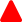 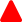 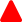 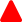 [Speaker Notes: Framgångsfaktorer:
Aktivt arbeta med informationsinsatser mot allmänhet, kommunala verksamheter och vårdpersonal ökar kännedomen om patientnämnden.
Handläggning inom beslutade tidsgränser
Fördjupade analyser bidrar till kunskap i vårdens patientsäkerhetsarbete
Arbeta aktivt med att rekrytera stödpersoner för att få en god och bred tillgång
Användning av digitala verktyg – följa upp kundnöjdhet, genomföra utbildningar (medborgare, verksamheter, stödpersoner)

Måluppfyllelse
Hur är anmälningar om kommunikation mätbart för patientnämnden? Detta är verksamheternas ansvar, vi kan inte påverka detta genom att förbättra oss??]
Perspektiv Ekonomi	-Långsiktig hållbar ekonomi
[Speaker Notes: Framgångsfaktorer:
Verksamheten är anpassad till tilldelad budget. 

Måluppfyllelse:
Patientnämndens verksamhet ska bedrivas effektivt inom givna ekonomiska ramar och ha en god ekonomi som ger utrymme för kort- och långsiktig utveckling. 

Den rådande pandemin, med inställda konferenser, utbildningar och till viss del digitala möten har resulterat till att patientnämnden, stab och stödpersonsverksamheten har genererat överskott på 1,3 mnkr på helåret. 
Vad gäller stödpersons-verksamheten så har pandemin begränsat stödpersonernas möjlighet till besök av patienter samt att utbildning av stödpersoner varit vilande största delen av året.]